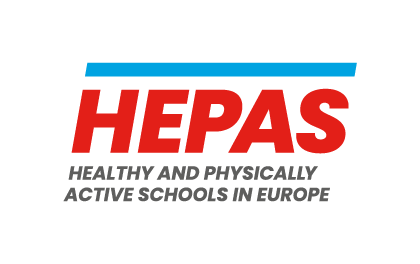 Transversal dimension
The Transversal Dimension of the HEPAS model includes themes that cut across of the settings and elements that provide the HEPAS framework. These themes feed into and are relevant to each of the settings.
Your logo
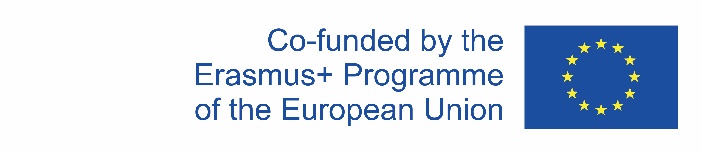 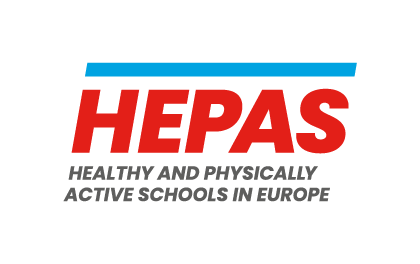 5 Categories of the Transversal Dimension
We define the Transversal Dimension of the HEPAS model as themes that cut across of the settings and elements that provide the HEPAS framework. These themes feed into and are relevant to each of the settings. 
We identify 5 categories of this Transversal Dimension.
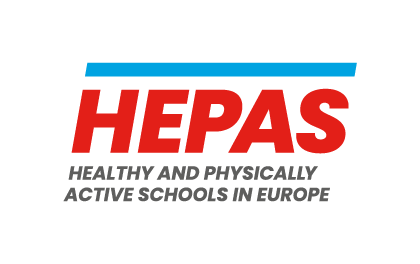 5 Categories of the Transversal Dimension
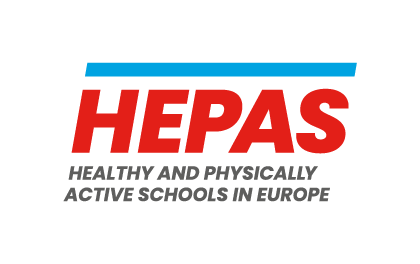 The evidence
Studies show that achieving the model of a Healthy and Physically Active School is reliant on several aspects of how a school is organised, including staff training, the school’s infrastructure and culture, how the school is connected to the community, as well as extra-curricular activities on offer.
Inclusion and diversity
expectation in sport and physical activity, like any other area of the school curriculum
teachers need to develop certain core attitudes and values
Continuous professional development
first step towards any educational change is professional development 
non-specialists and even specialist PE teachers often feel unprepared for a role promoting physical activity (PA) within an Active School context
Facilities, equipment and resources
significant factor in the realisation of Active Recess, age-appropriate, free available to all students
maintaining safe, social, and active environments in school is fundamental 
professional development and a modification of the priorities within the school curriculum are necessary
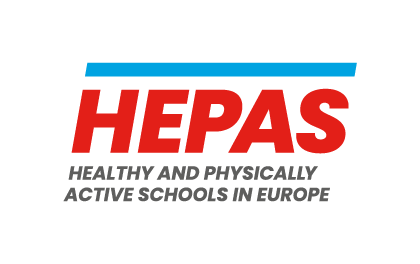 The evidence
Studies show that achieving the model of a Healthy and Physically Active School is reliant on several aspects of how a school is organised, including staff training, the school’s infrastructure and culture, how the school is connected to the community, as well as extra-curricular activities on offer.
Community partnerships
importance of families and the communities in which children and young people live for educational development
students are much more likely to reach the WHO target of 1 hour of activity per day if they are supported in being active both in and outside of school
School events, project weeks, camps
Summer camps are most-researched (in contrast to school events and project weeks) and valuable settings for maintaining or even increasing students’ daily PA levels
‘structured days hypothesis’ suggests that health-related behaviours (PA, sedentariness, diet) are more beneficially regulated during relatively structured days (e.g., school days; residential camps) than during less structured days (e.g., long holidays; weekends)  quarantine procedures have resulted in reduced levels of PA
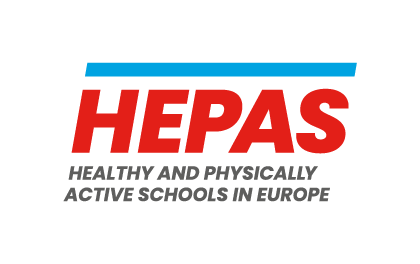 Recommendations
How to focus on the Transversal Dimension of the school setting to encourage physical activity and healthy lifestyles.
Inclusion and diversity
promote and develop positive attitudes and values towards inclusion/value diversity, sharing experiences of successful inclusive practice, and creating a multi-professional support team of people surrounding students
develop supportive social environments for learning and participation
create a barrier-free school environment
Continuous professional development
- engage in relevant professional development experiences, including taught courses, structure observation activities, and reflecting practice
Facilities, equipment and resources
become familiar with the safe and appropriate use of resources, become familiar with the resources available, and train students in the safe and appropriate use of these facilities, equipment and resources
maintaining safe, social, and active environments in school (also through funding)
establish joint-user agreements to increase the availability of facilities
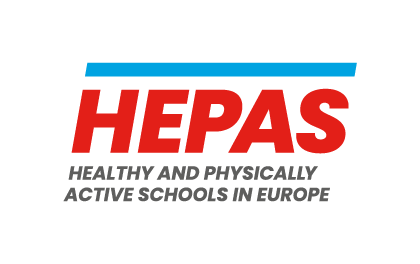 Recommendations
How to focus on the Transversal Dimension of the school setting to encourage physical activity and healthy lifestyles.
Community partnerships
assign active homework, include physical activity-related information for family members, encourage families to discover and use local sport facilities
encourage parents and other community stakeholders to take part in Active School committees, and work with parent and community associations to support PA promotion throughout the community
institutions of higher education, such as universities and research centres, can be key partners in the development and implementation of the Active Schools concept.
School events, project weeks, camps
advocate for the inclusion of PA-orientated project weeks, day camps and residential camps 
support teachers' initiatives by protecting budgets for these activities, and allowing time for them
develop partnerships and contractual agreements with local community providers and / or universities to use their facilities